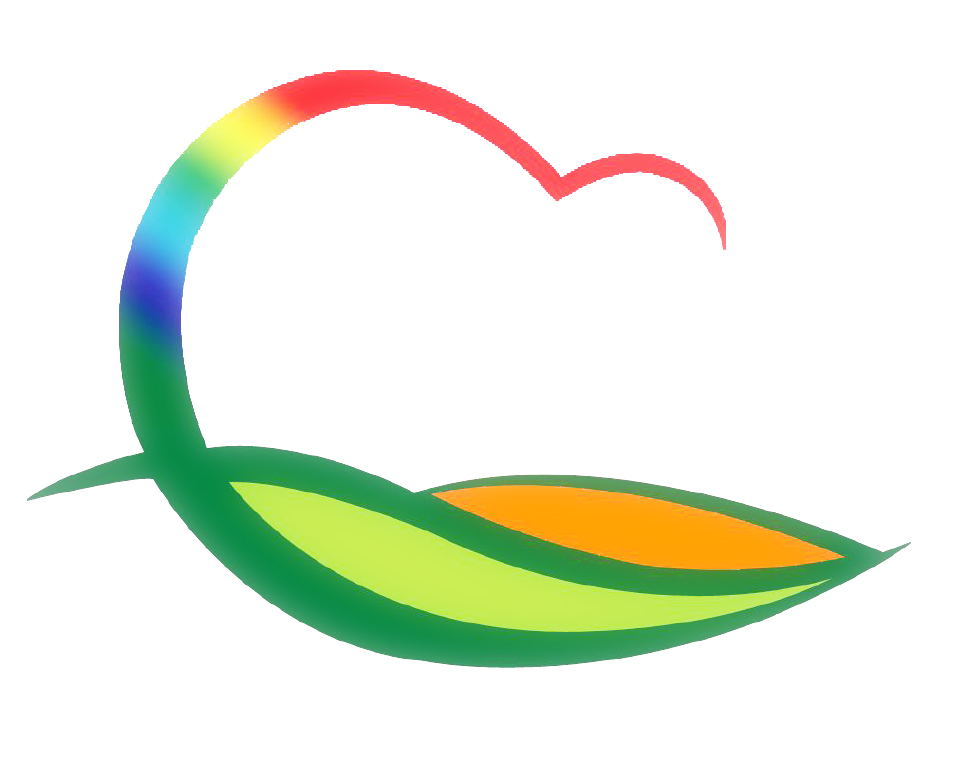 상 수 도 사 업 소
[Speaker Notes: 먼저, 지금의 옥천입니다.]
3-1.  영동읍 당곡리 지방상수도 확장사업
영동읍 당곡리 일원 / 500백만원
배수관로(L=2.5km) / 실시설계 용역 집행
3-2.  추풍령면 사부리 지방상수도 노후관교체공사
추풍령면 사부리 일원 / 480백만원
배수관로(L=2.4km) / 실시설계 용역 집행
3-3. 궁촌정수장 여과지 교체공사 지반공사 용역
지반(지질)조사 2공 / 착수 / 10백만원
여과지 교체공사에 따른 대상지층 조사